Les différentes formes de rire
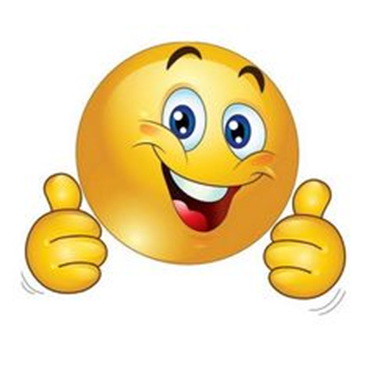 Le rire 
heureux
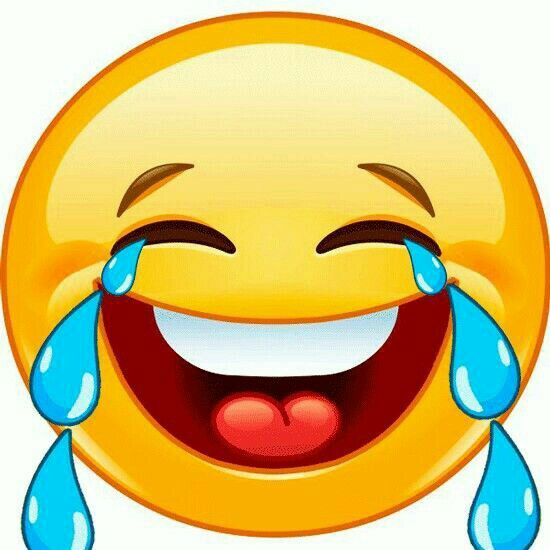 Pleurer de rire
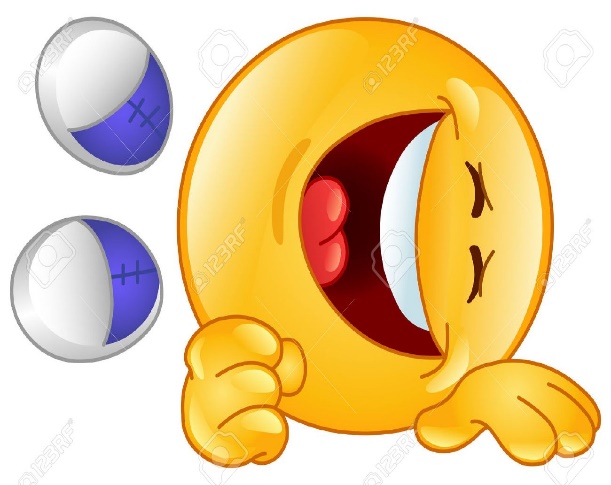 Mort de rire
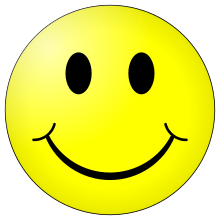 Le sourire
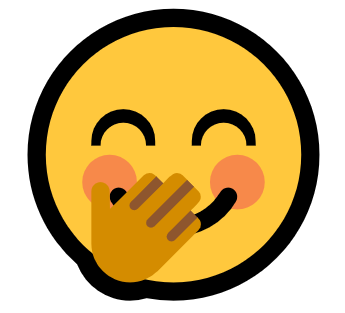 Le rire retenu
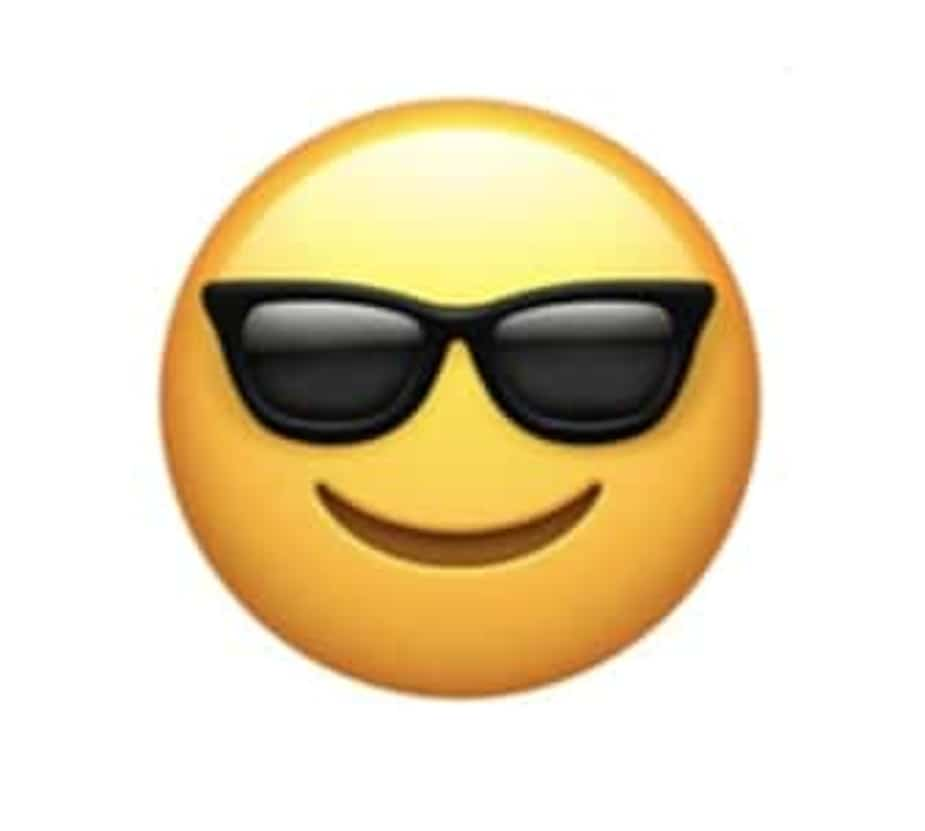 Le rire désinvolte
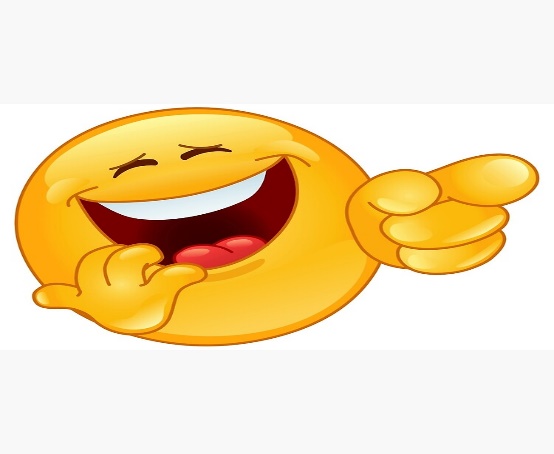 Le rire moqueur
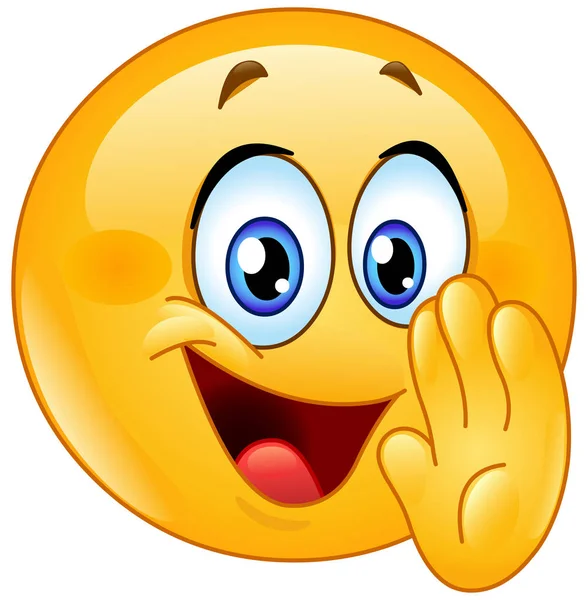 Rire sous cape
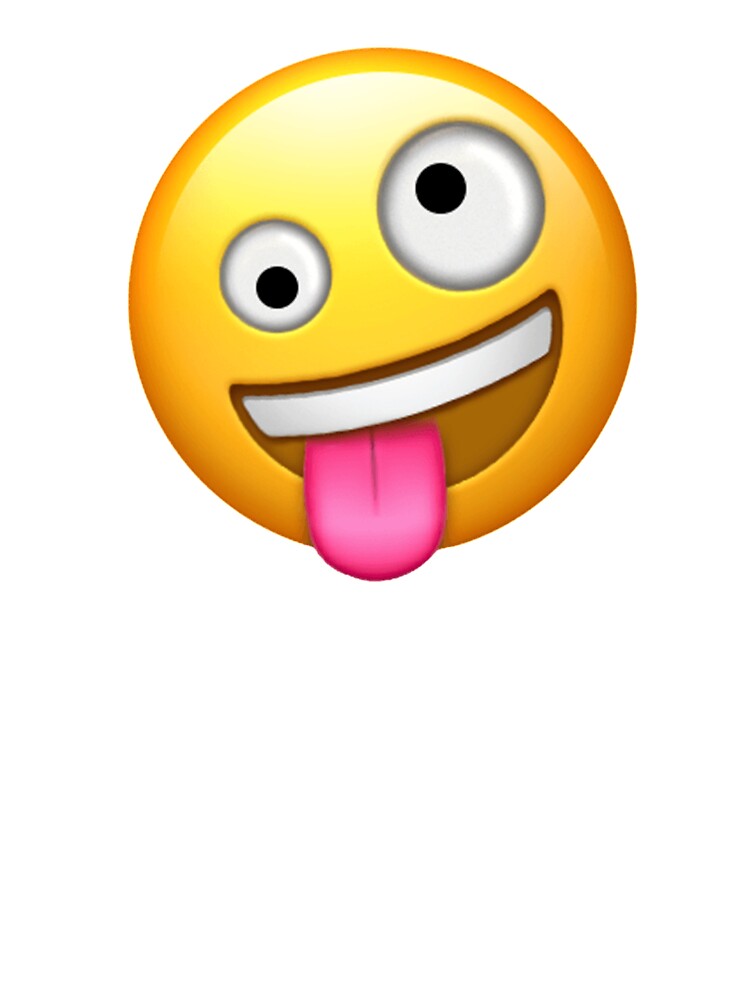 Le rire idiot
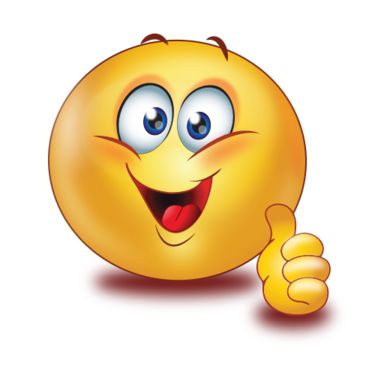 Le rire du fou
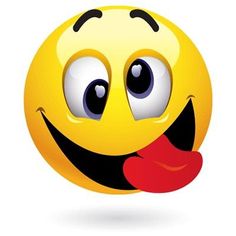 Le rire délirant
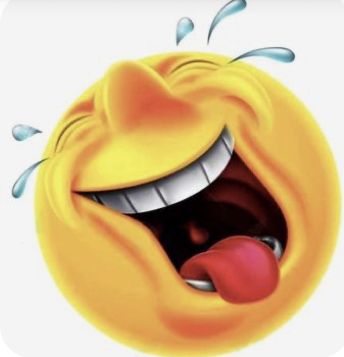 Le rire hystérique
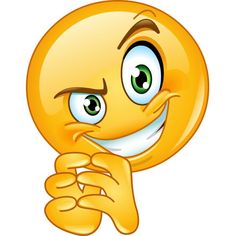 Le rire diabolique
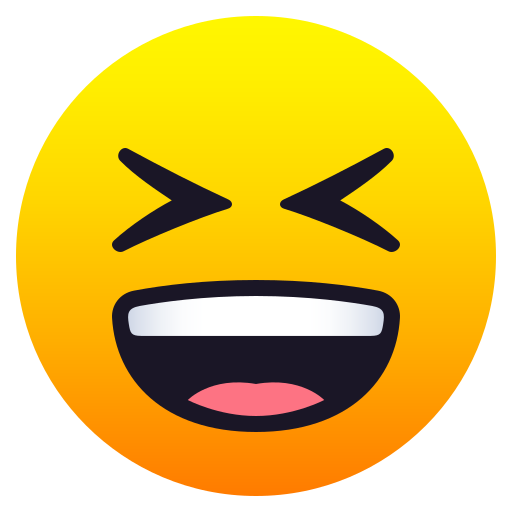 Le rire sardonique
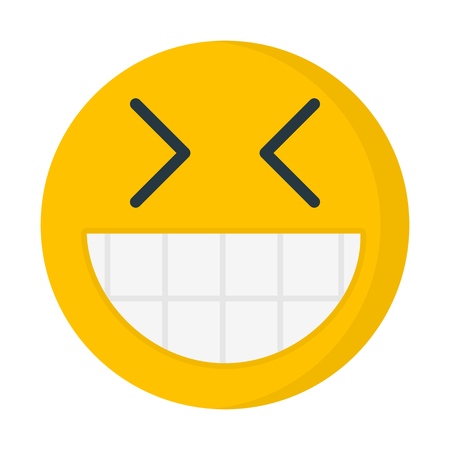 Le rire sarcastique
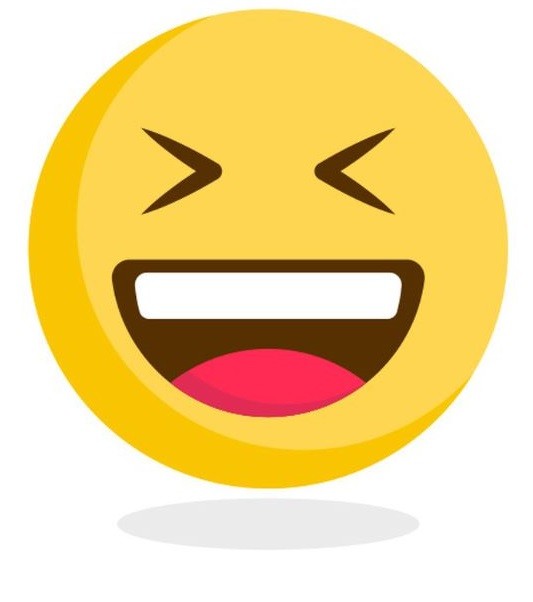 Le four rire